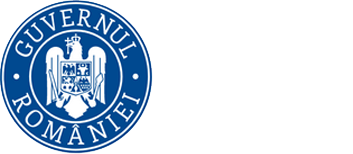 CONSFĂTUIREA CU INSPECTORII ȘCOLARI
ARIA CURRICULARĂ „TEHNOLOGII”
3 septembrie 2024, București
Cadrul normativ privind organizarea procesului de învățământ în anul școlar 2024– 2025 (1)
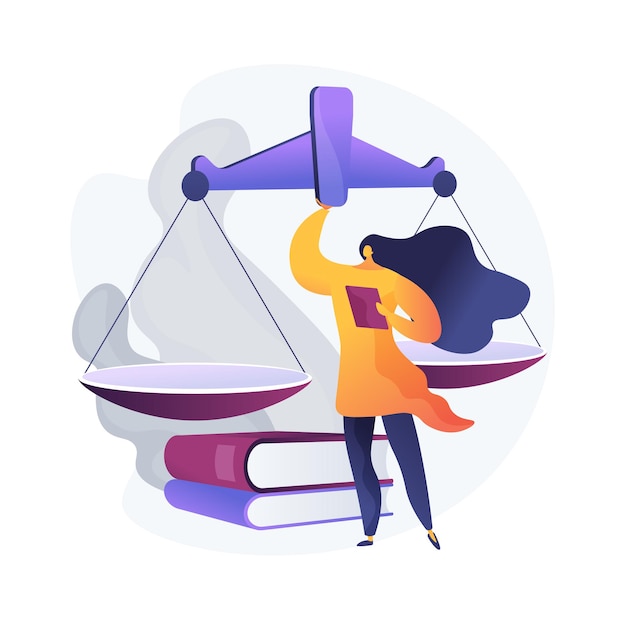 OME 3694/01.02.2024
01
Structura anului școlar 2024 - 2025
OME 3750/28.02.2023
02
Metodologia-cadru de evaluare în mediul online a performanțelor școlare și a competențelor elevilor
03
OME 5726/12.08.2024
Regulamentul-cadru de organizare și funcționare a unităților de învățământ preuniversitar
Cadrul normativ privind organizarea procesului de învățământ în anul școlar 2024– 2025 (2)
OME 4871/30.08.2022
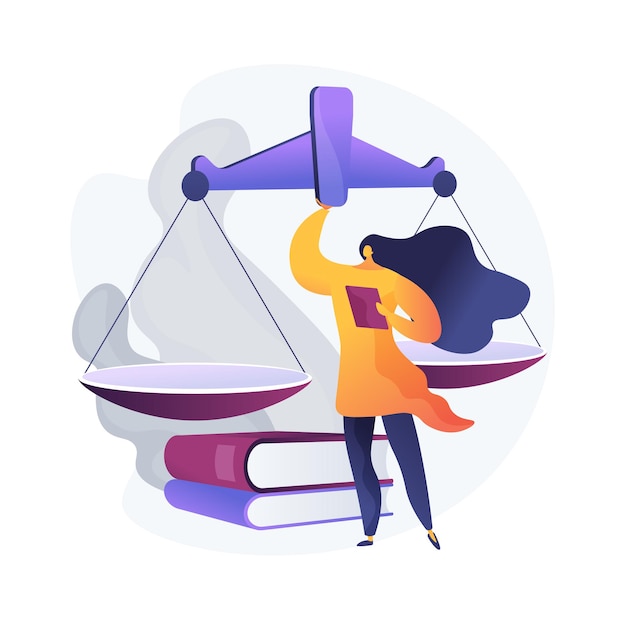 04
Implementarea catalogului electronic în școlile pilot
OME 4150/29.06.2022
05
Cadrul de competențe digitale al profesionistului din educație
06
OME 5518/11.07.2024
Metodologia-cadru de acordare a burselor (an școlar 2024 - 2025)
Cadrul normativ privind organizarea procesului de învățământ în anul școlar 2024– 2025 (3)
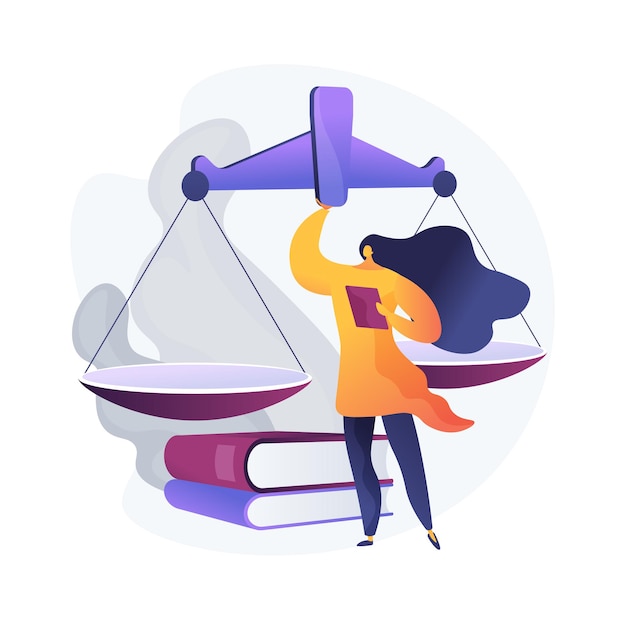 07
OME 5437/08.07.2024
Metodologia privind evaluarea periodică a modului de îndeplinire a obligațiilor asumate de părțile implicate în consorțiul de învățământ dual
09
Ministerul Educației
Apelul competitiv de proiecte „Program de formare a cadrelor didactice din liceele cu profil agricol” în cadrul Reformei 7 – Crearea unei rute profesionale complete pentru învățământ tehnic superior
Calificări profesionale în învățământul profesional și tehnic
http://www.anc.edu.ro/rncp/
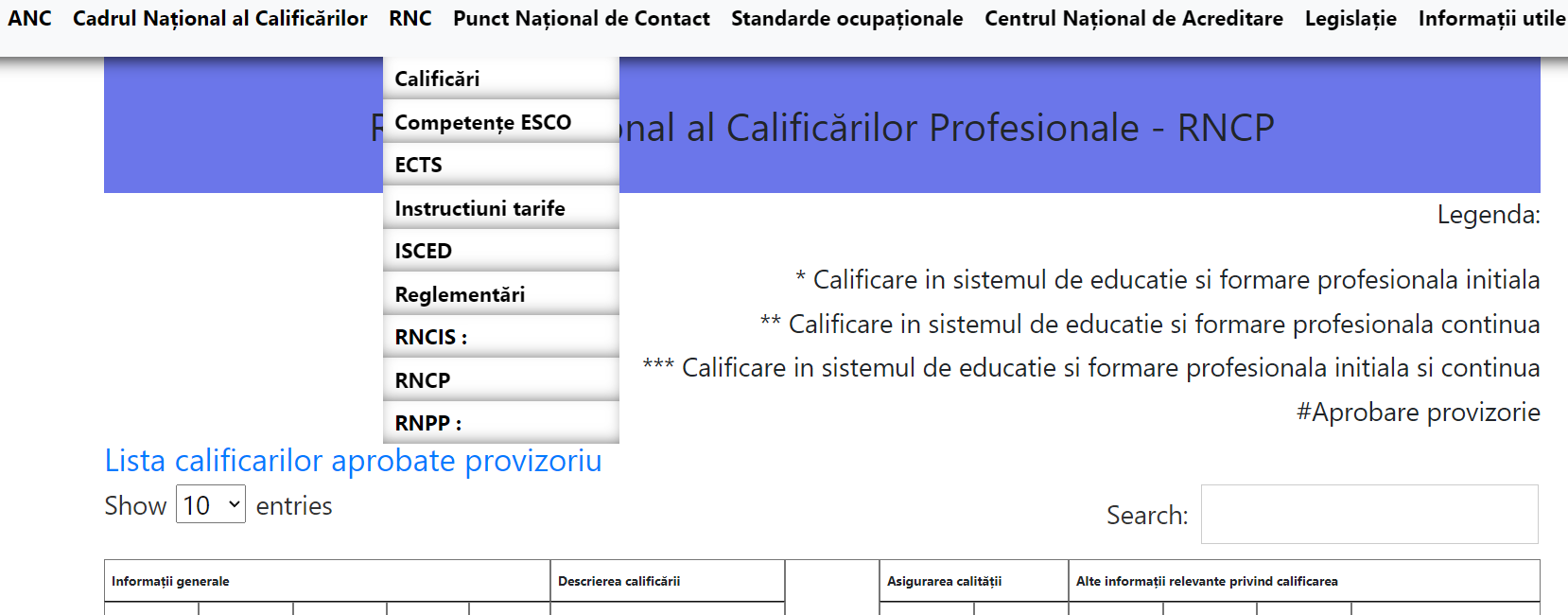 Informații despre unitățile de învățământRegistre – stat, privat, autorizate, acreditate
https://aracip.eu/ 
https://aracip.eu/categorii-documente/info-unitati-invatamant-registre
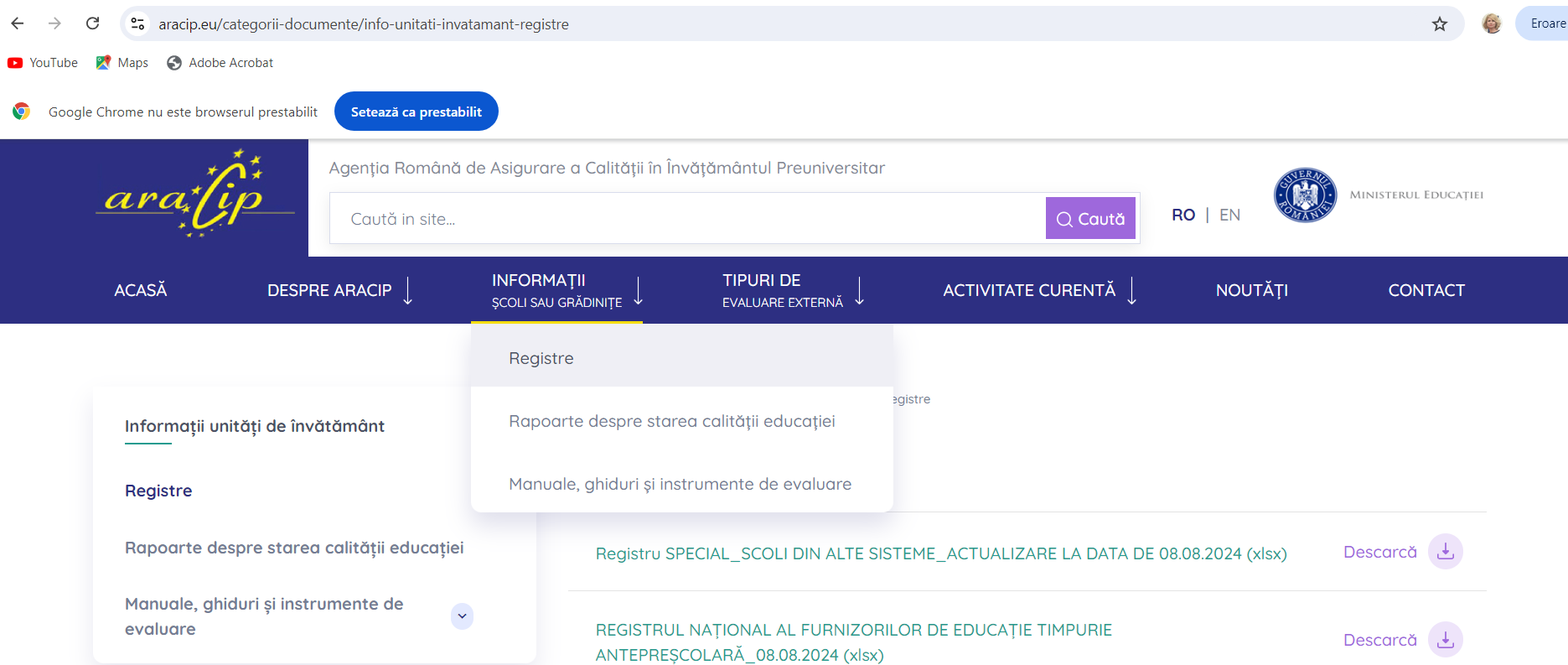 Informații despre unitățile de învățământRegistre – stat, privat, autorizate, acreditate
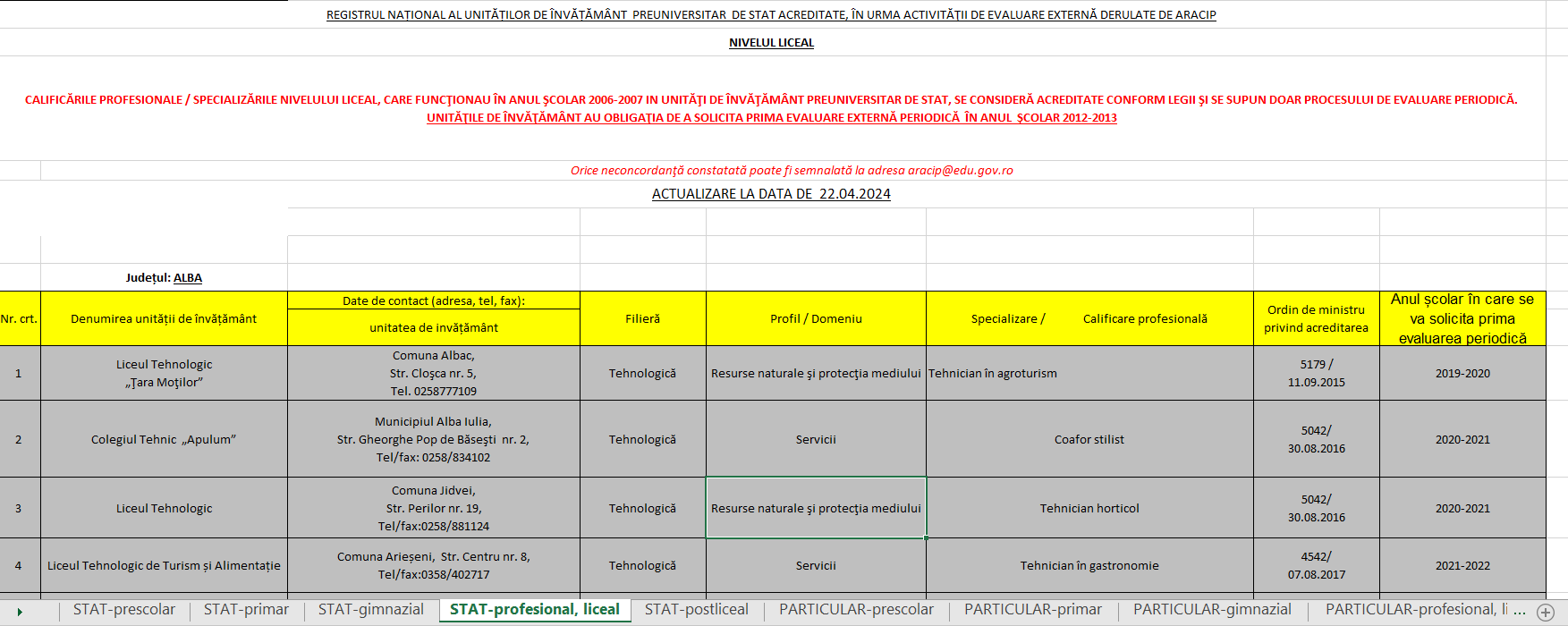 Organizarea de Olimpiade și concursuri școlare finanțate în anul școlar 2024-2025 (1)
Educație tehnologică și aplicații practice – ?????
Mecanică – ???????
Construcții, instalații și lucrări publice – 
Electric, Electrotehnic, Electromecanic – 
Electronică, Automatizări, Telecomunicații – 
Industrie textilă și Pielărie – 
Fabricarea produselor din lemn –
Economic, Administrativ, Comerț - DOLJ
Turism și Alimentație – DOLJ
Agricultură - Creșterea animalelor – ????????
Agricultură - Cultura plantelor – ????????
Protecția mediului – 
Industrie alimentară – 
Analiza produselor alimentare –
OLIMPIADE ȘCOLARE
Organizarea de Olimpiade și concursuri școlare finanțate în anul școlar 2024 – 2025 (2)
Concursul de cultură și educație financiar-contabilă
01
.......
Concursul BUSINESS PLAN
CONCURSURI ȘCOLARE
02
Pentru firmele de exercițiu din unitățile de învățământ liceal ......
Concursul MARCA DE CALITATE A FIRMEI DE EXERCIȚIU
03
Pentru unitățile de învățământ liceal